Paul
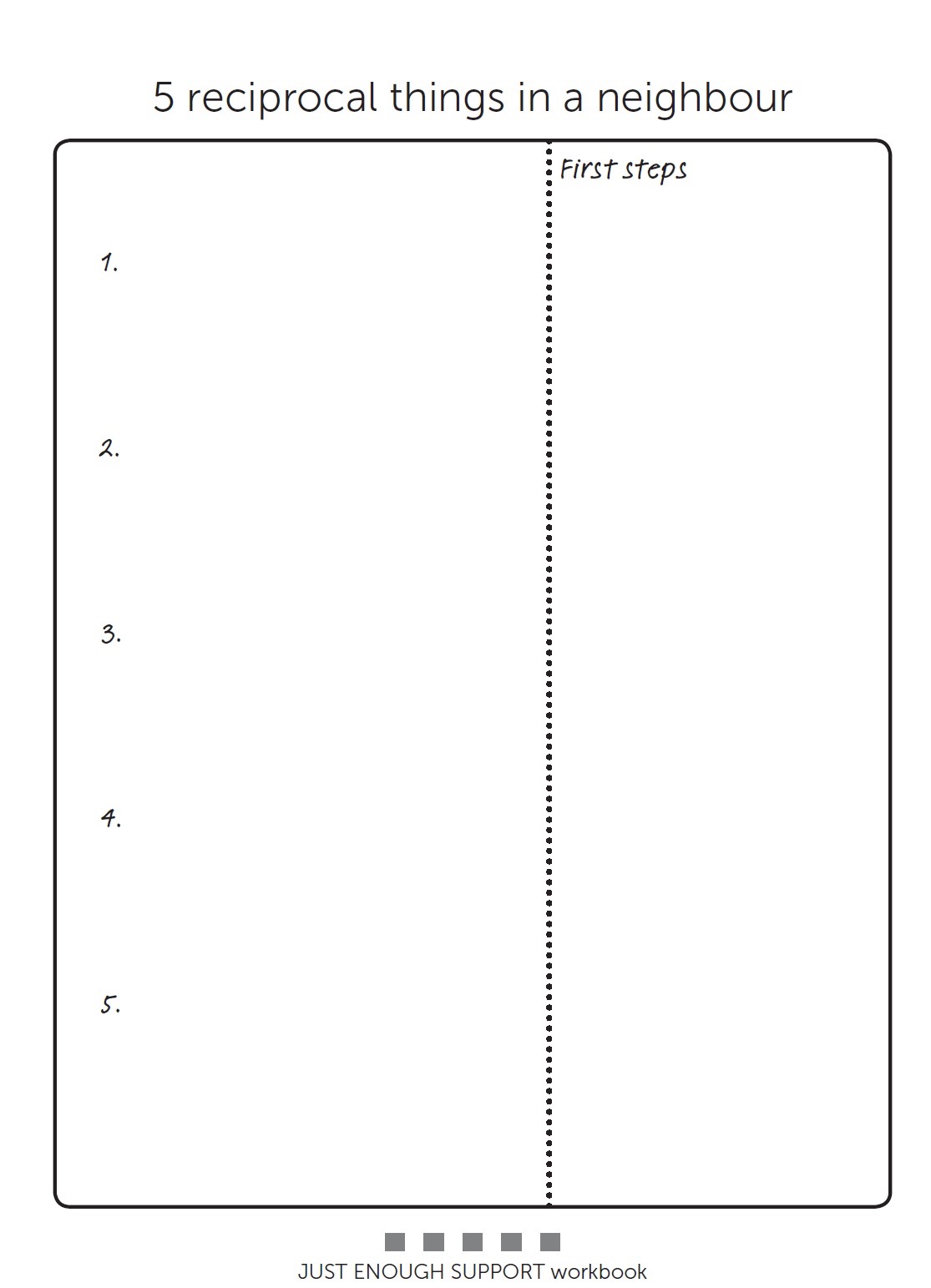 Shopping for the neighbours. Offering lifts, putting a bet on.
Dog walking for others.
Growing produce or gardening.
Taking in garbage bins.
House minding, holding the key. Be a more active member of  home watch.
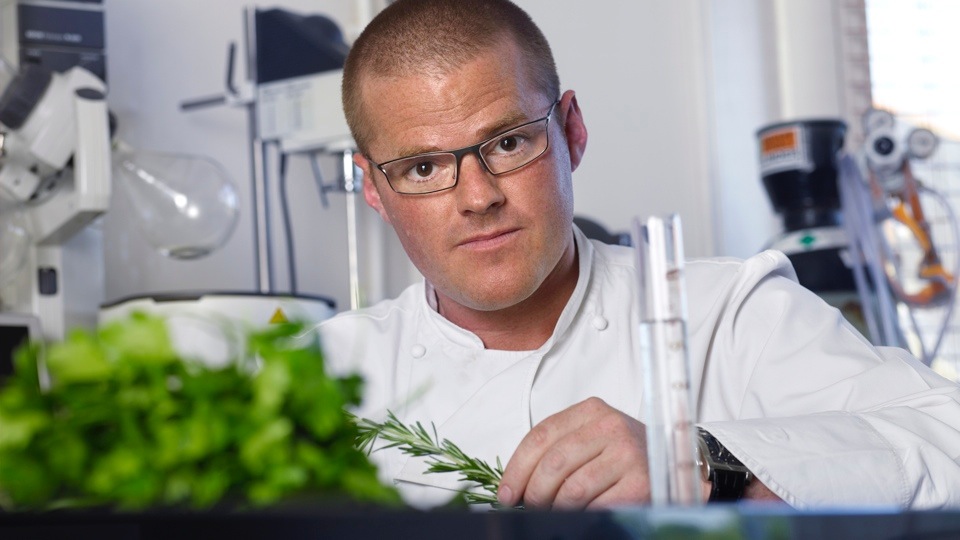 Radical
[Speaker Notes: Radical  - get people to blue sky think about ideas that are radical, traditional and different. Then pick the ones that seem possible to implement.]
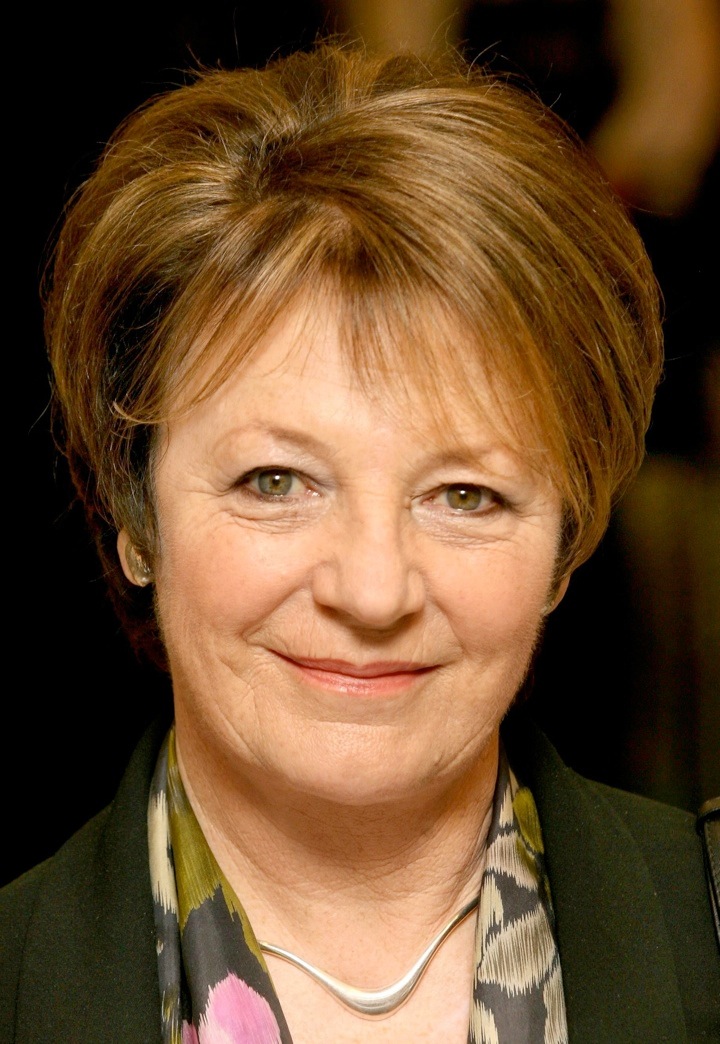 Traditional
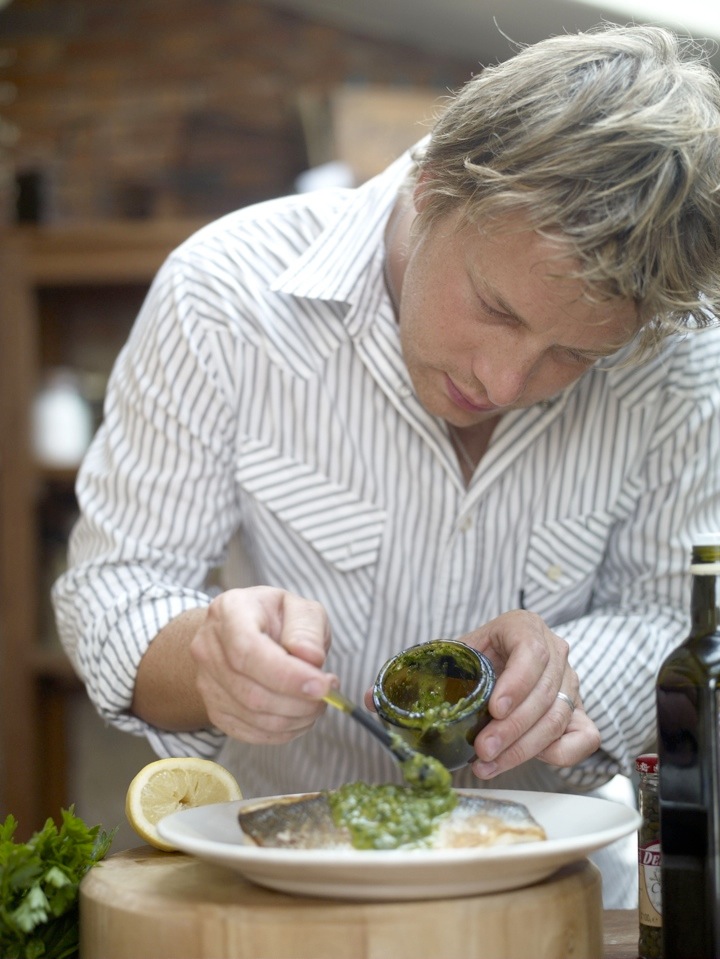 Different
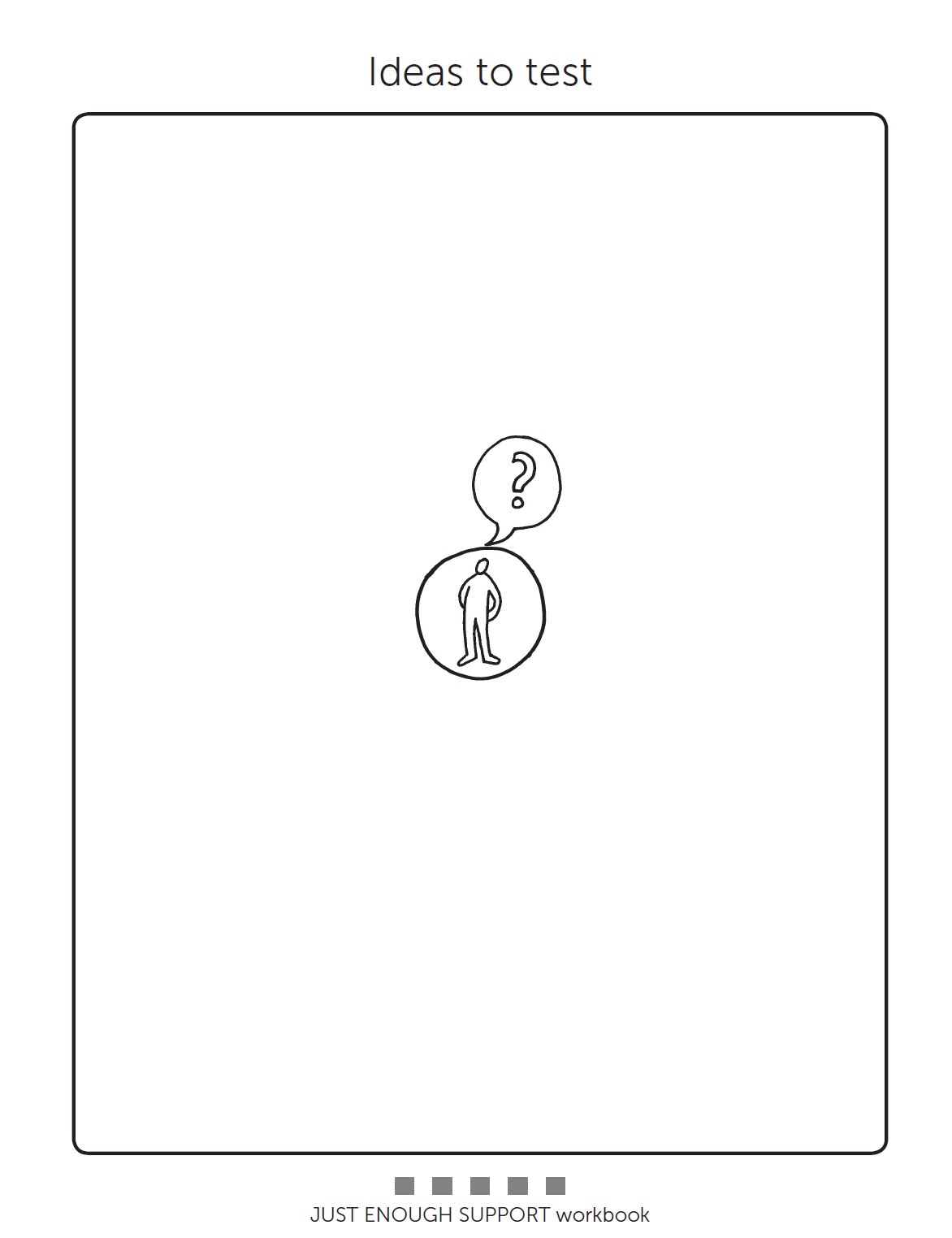 Going out independently
Get more involved in home watch.
More involvement
in health and safety
Epilepsy sensor
Just checking system
Time alone
Night time support reduced
New phone
Going out with Poppy
Stranger danger
Shopping for Neighbours
Advertise produce
Putting a bet on for someone
Assistive technology on front door
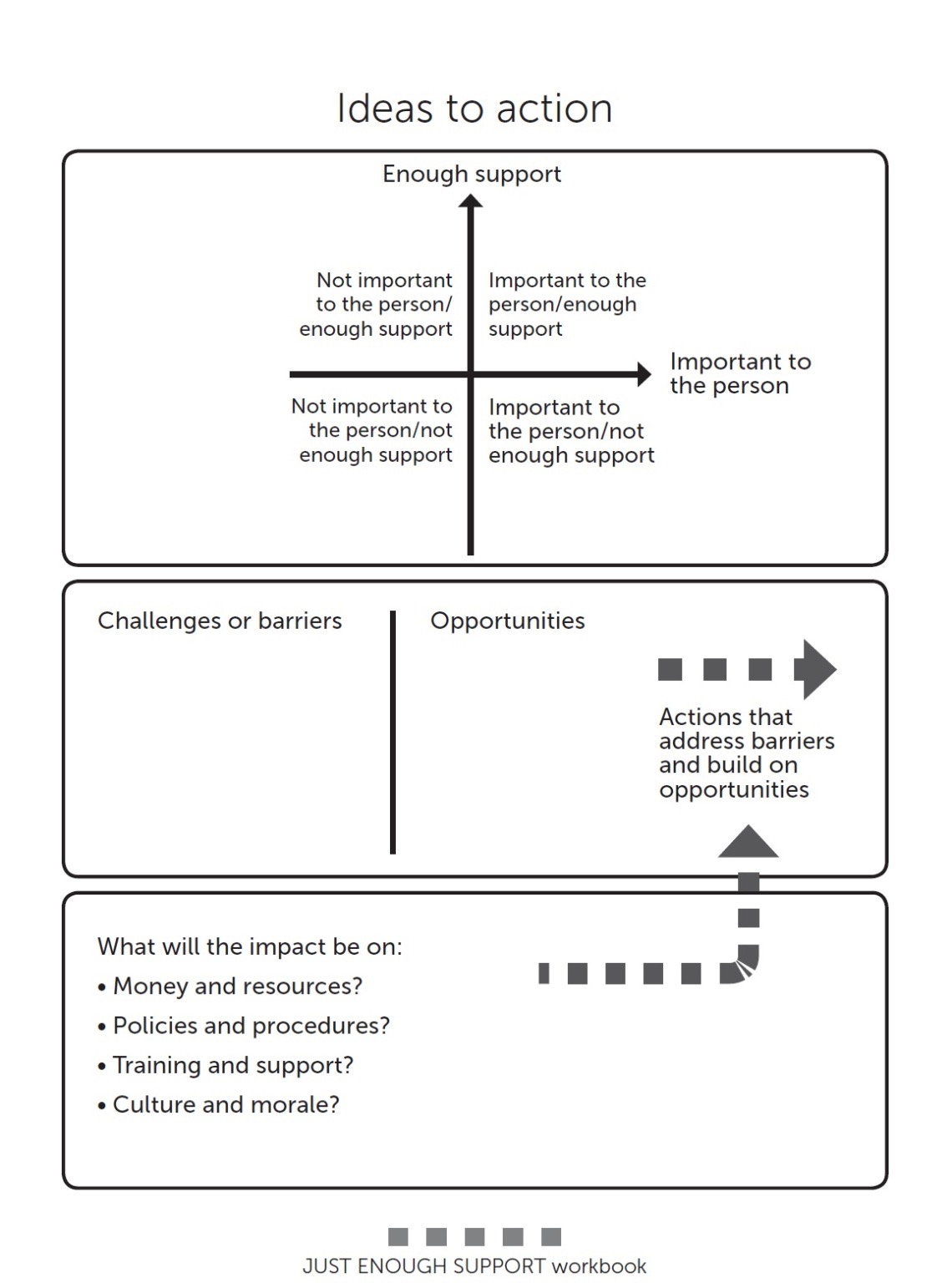 Testing ideas
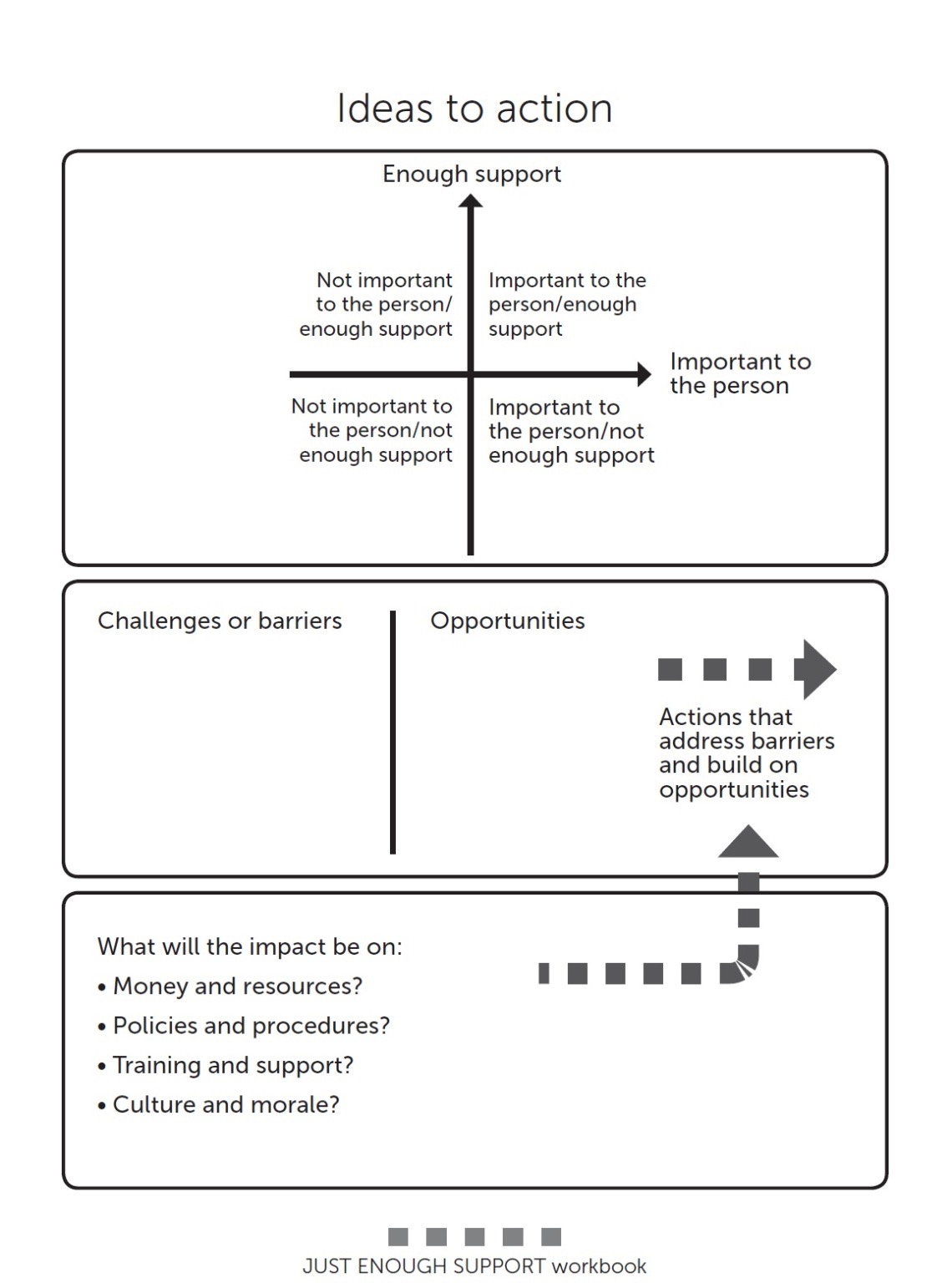 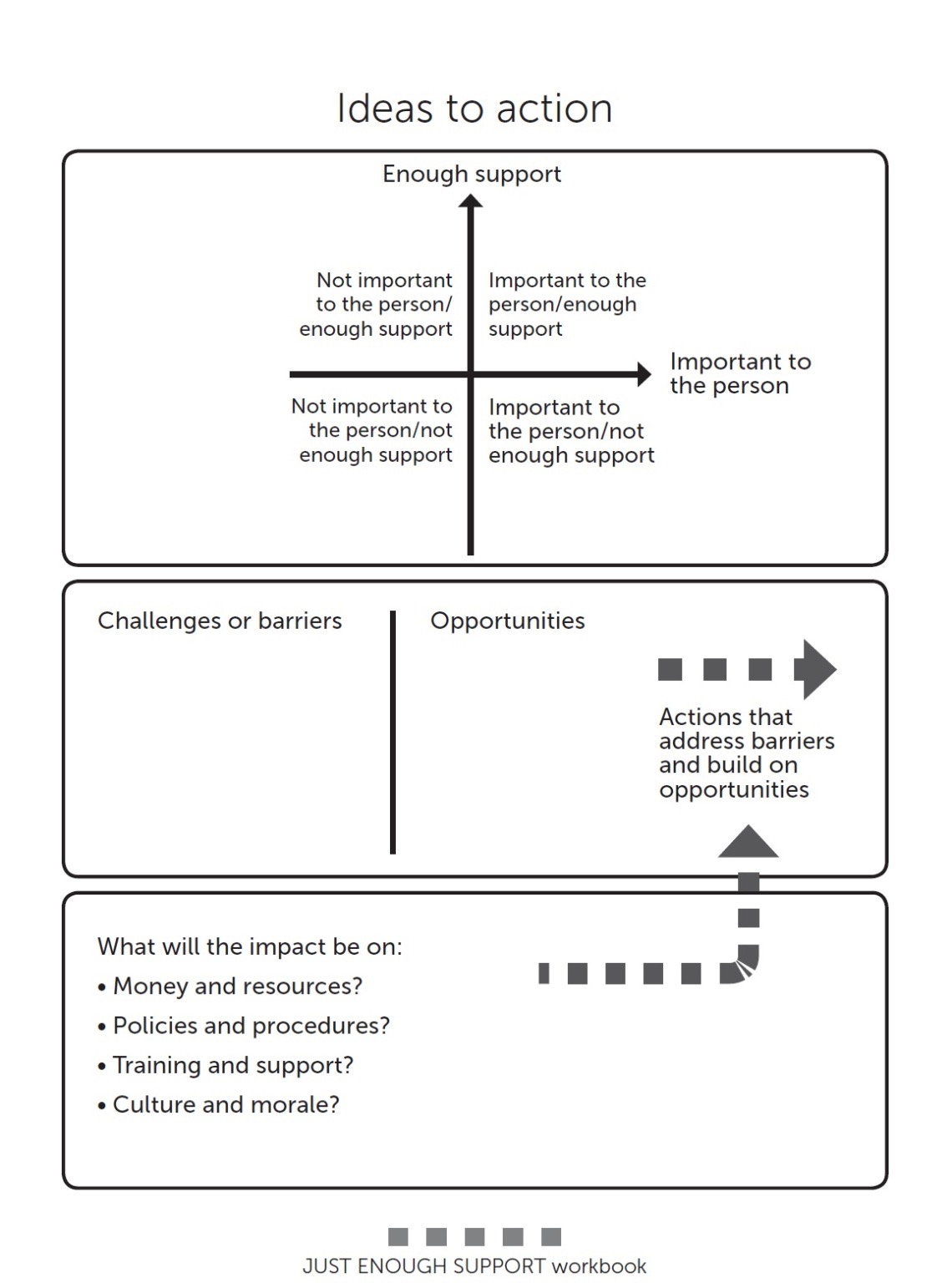 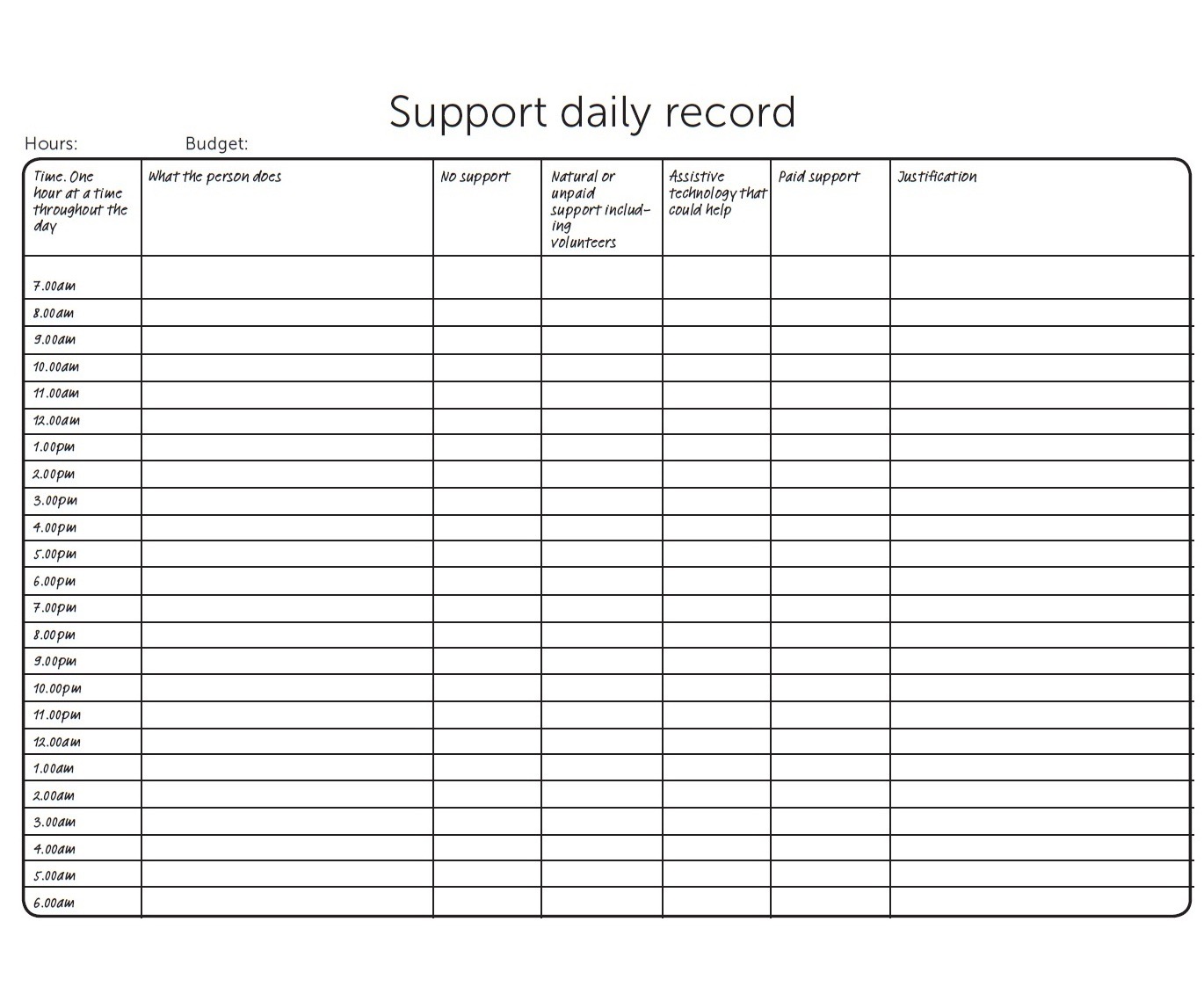 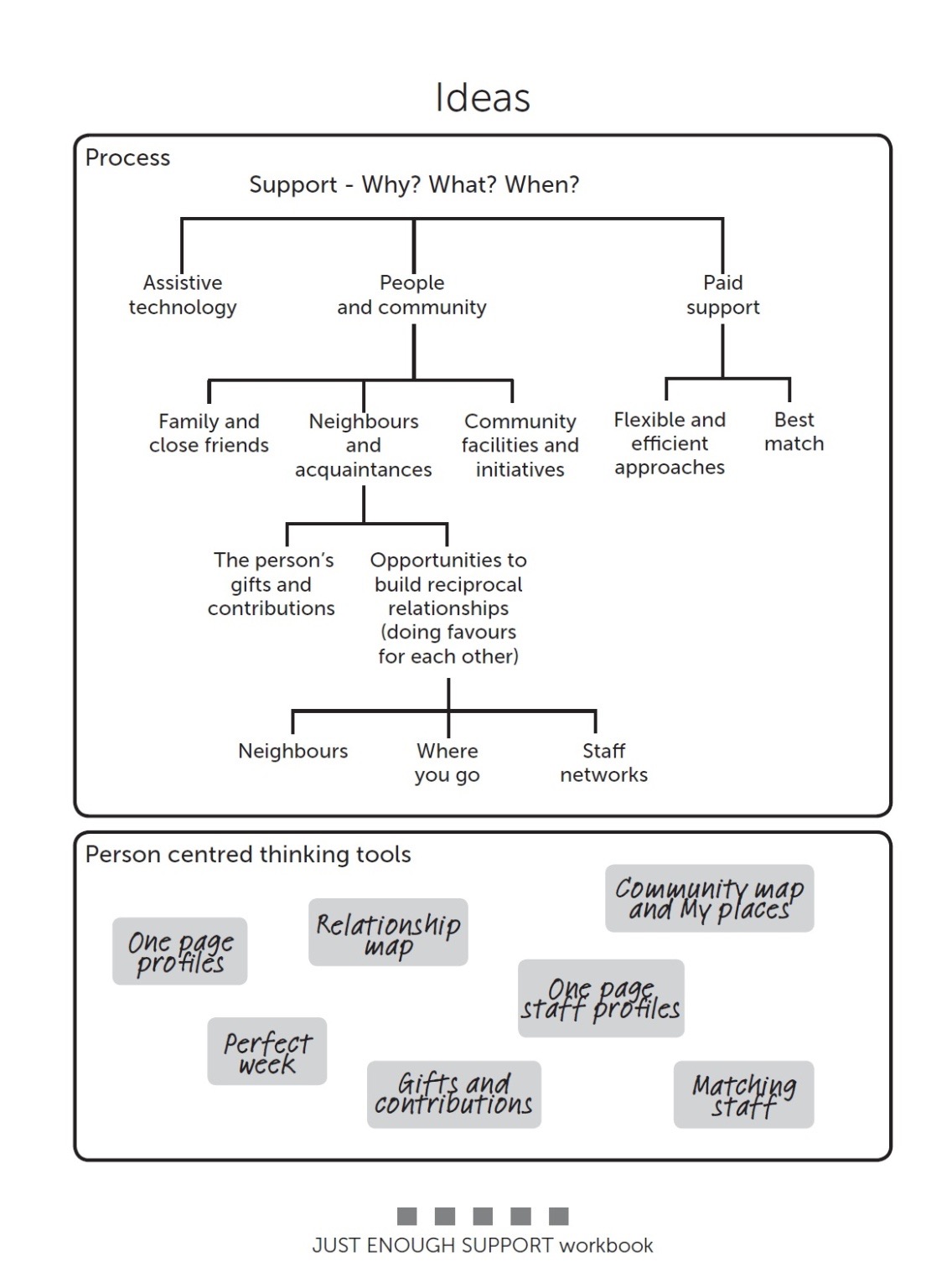 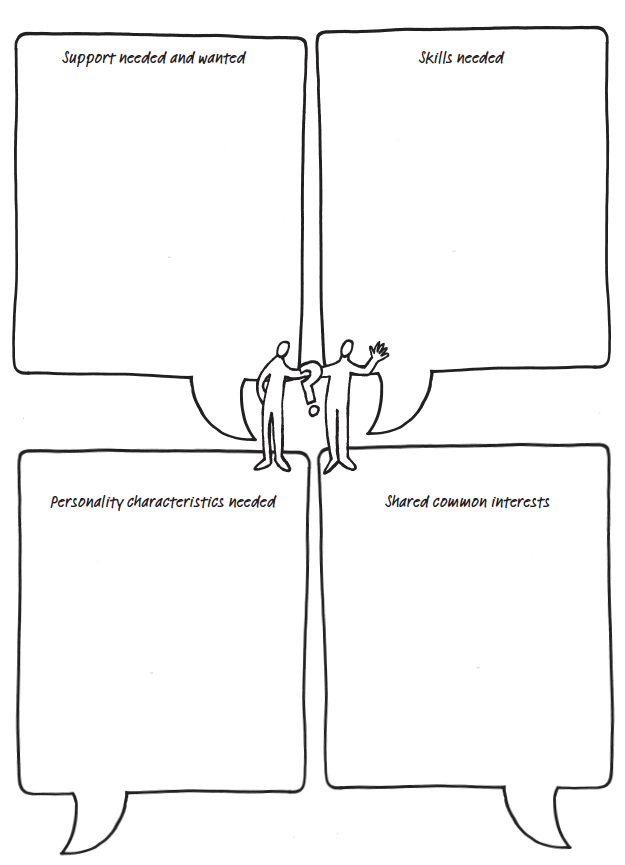 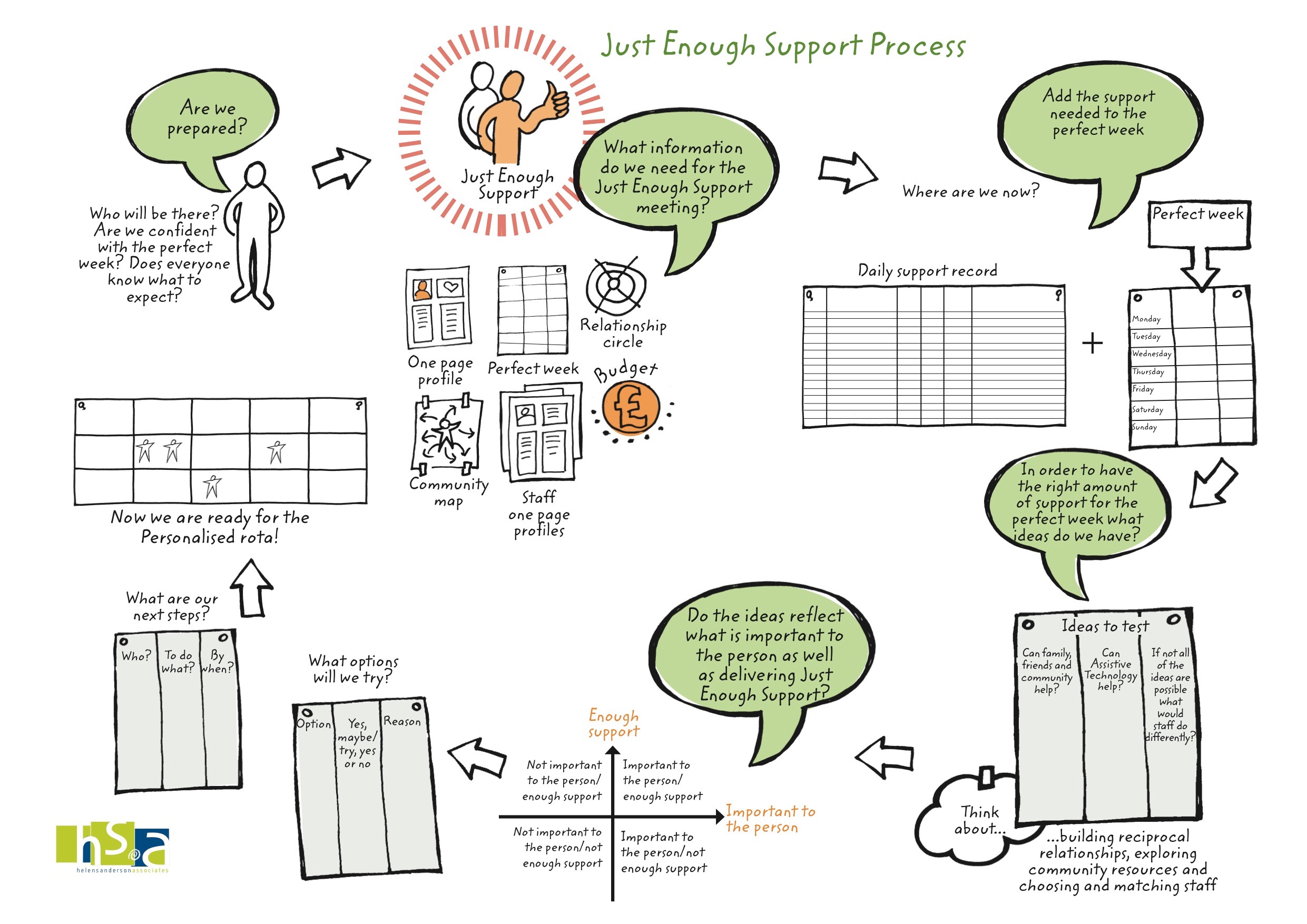 How are the new supports working out?
Person-Centred Review
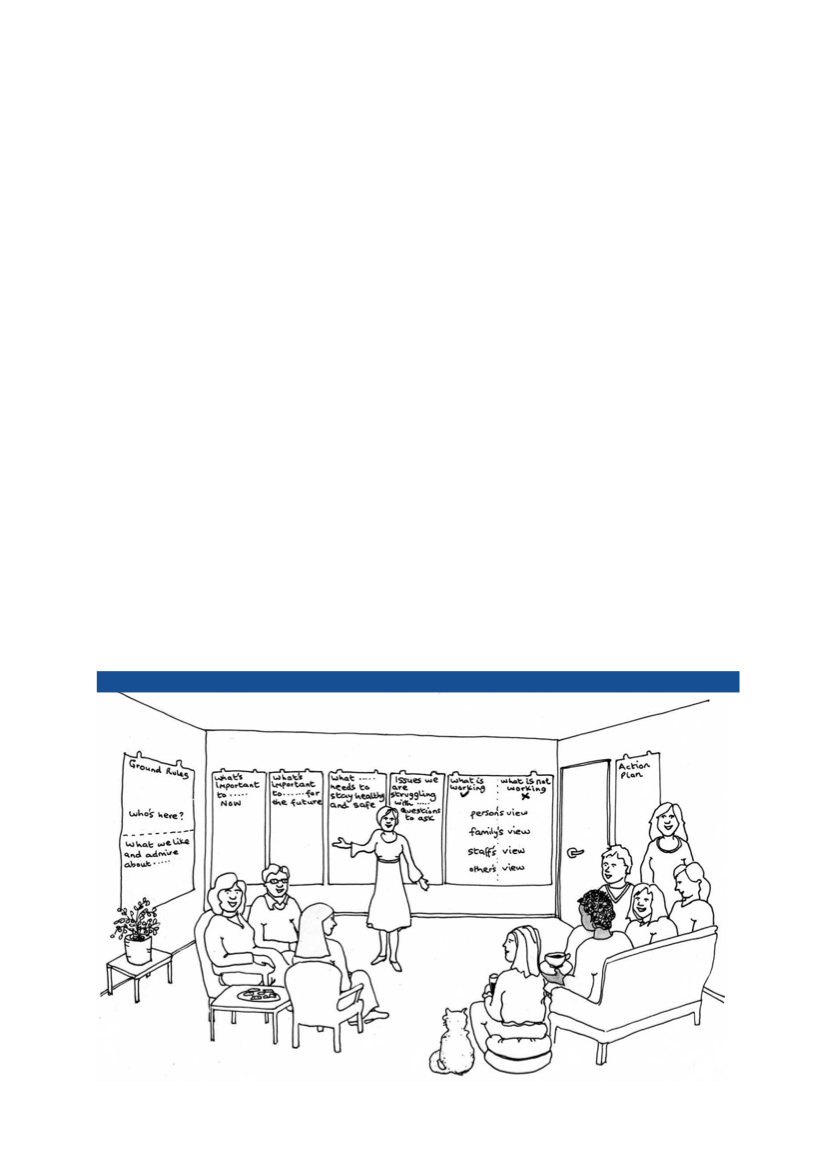 Capturing Learning/Evaluate Progress
www.hsacanada.ca


/http://www.facebook.com/pages/Helen-Sanderson-Associates/
pages/Helen-Sanderson-Associates/
        @HSACanada1

      http://www.youtube.com/user/helensandersonHSA
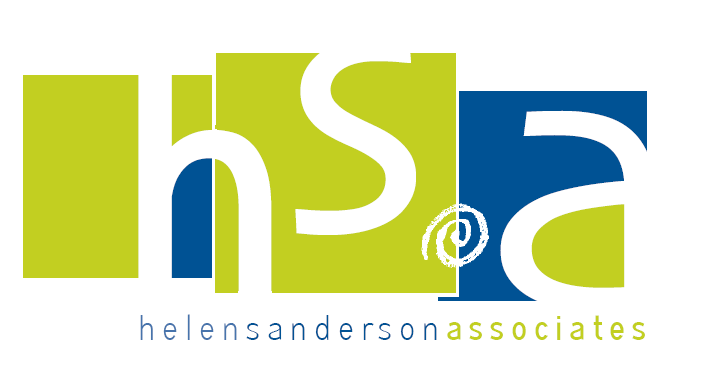 Barb Swartz-Biscaro
barbs@hsacanada.ca
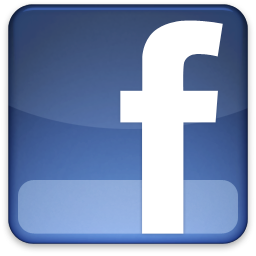 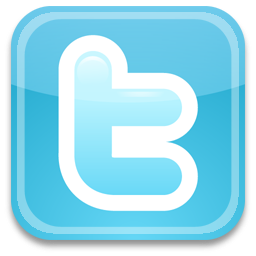 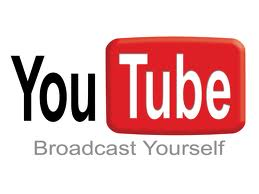